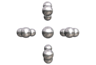 WLAN SECURITY
Tujuan
 Selama mempelajari bab ini,diharapkan mahasiswa mampu:

Mendefinisikan dan menggambarkan WEP beserta fitur-fiturnya.
Mendefinisikan dan menggambarkan AES dan solusi-solusi lainnya yang mendesak.
Mendeteksi perbedaan metode-metode dari penyerangan sebuah jaringan wireless.
Mendiskusikan manajemen keamanan wireless.
Solusi-solusi contras security.
Pendahuluan tentang pengamanan W-LAN
Jaringan wireless LAN tidak menjadi jaminan
Langkah harus diambil untuk menjamin wireless LAN pada cara yang sama yang dilakukan pada aliran sekuriti jaringan
Itu menjadi tanggung jawab dari CWNA untuk memastikan ketepatan sekuriti wireless LAN pada tiap-tiap tempat dari  bisnis atau rumah
Wired Equivalent Privacy (WEP)
Definisi WEP
Tujuan penggunaan Security
Confidentiality
Access Control
Data Integrity
Hasil security oleh WEP
Why WEP Was Chosen
Wireless LAN yang disibukkan untuk dipasarkan oleh pabrik-pabrik
WEP tepat diminta oleh 802.11
WEP menggunakan nomor pseudo-random generator (PRNG) dan menggunakan RC4 sebagai aliran dari sandi rahasia
802.11 meninggalkan implementasi WEP ke penjual
Proses Enkripsi WEP
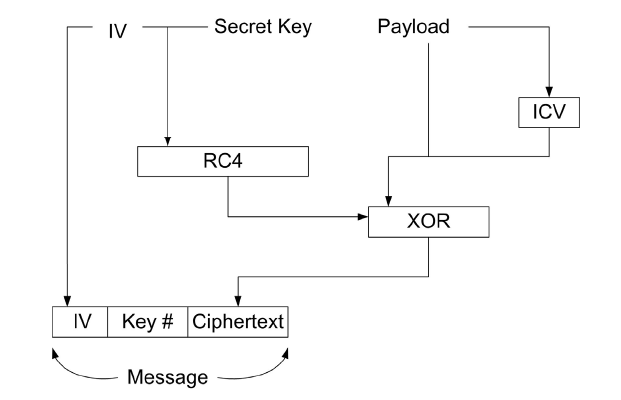 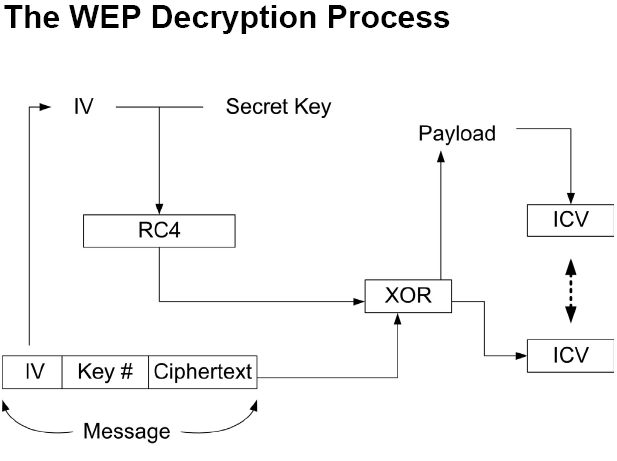 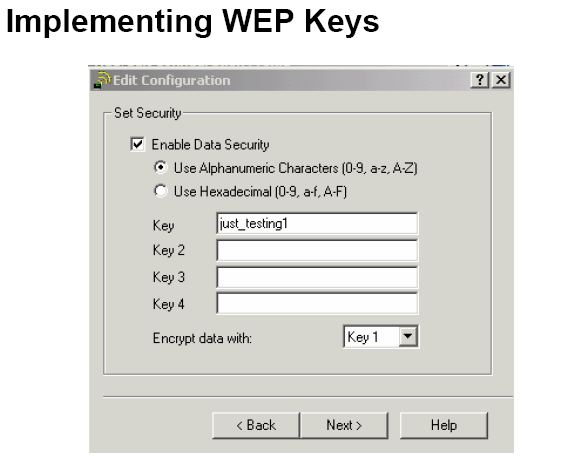 Menggunakan WEP
Kunci-kunci rahasia WEP
Data WEP
Overhead
Penggunaan kunci
Kunci perawatan WEP
Protokol integritas kunci sementara
Dikembangkan oleh Cisco sebagai solusi untuk kelemahan pada WEP
Diadopsi oleh Wi-Fi Alliance sebagai sebuah solusi cepat sampai 802.11 disahkan.
Dimulai dengan sebuah kunci sementara 128-bit, menambahkan ke alamat MAC dan sebuah 16-octet IV intuk membuat kunci enkripsi.
Kunci sementara ini berubah secara otomatis setiap 10.000 paket.
Menggunakan RC4 untuk enlripsinya dan maka dari itu sesuai dengan WEP.
Mudah diimplementasikan melalui sebuah firmware update pada perangkat keras yang sudah ada.
Advanced Encryption Standard (AES)
AES adalah sebuah penggantian untuk RC4 stream chiper yang digunakan dalam WEP.
Menggunakan algoritma Rijndael
Panjang atau lebar kunci
Tidak dapat dipatahkan
Keamanan Access Point dan Bridge
Beberapa manufacture tidak membutuhkan username dan password untuk terkoneksi dengan access point dan bridge dengan default.
Default konfigurasi sebelah kiri, semua jaringan dapat mengakses dan mengontrol access point dan bridge.
Default konfigurasi membolehkan untuk melakukan koneksi dan mengatur untuk menambah rapid deployment.
Service Set Identifier (SSID)
Sebuah penanganan penamaan generik digunakan untuk segmentasi jaringan.
Digunakan untuk akses yang bersifat elementer – BUKAN AMAN.
Biasanya digunakan sebagai nama jaringan (seperti “WORKGROUP” pada Windows)
Siaran radio bersih pada rambu-rambu,permintaan-permintaan probe,respon probe,gabungan permintaan,dan penggabungan kembali permintaan.
Menggunakan filter MAC
Eavesdropping
Casual eavesdropping
Malicious eavesdropping
Analisa paket
Bagaimana terjadinya serangan
Broadcast monitoring
Jamming
Rogue access point
Accessing configuration interfaces
Man-in-the middle attack
Man-in-the middle attack
Pengelolaan Keamanan Wireless
Solusi-solusi yang tersedia.
Latihan-latihan terbaik.
Pengelolaan kunci WEP.
Server-server kunci enkripsi yang terpusat.
Solusi wireless VPN.
Gateway wireless enterprise.
Kebijakan keamanan perusahaan
Menggunakan konfigurasi non-standard
Mengurangi sensitivitas data di sisi client
Keamanan perangkat keras yang diberi perintah fisikal.
Penggunaan solusi-solusi kemajuan keamanan.
Cell-sizing yang akurat.
Wireless DMZ
Saling membuktikan keaslian